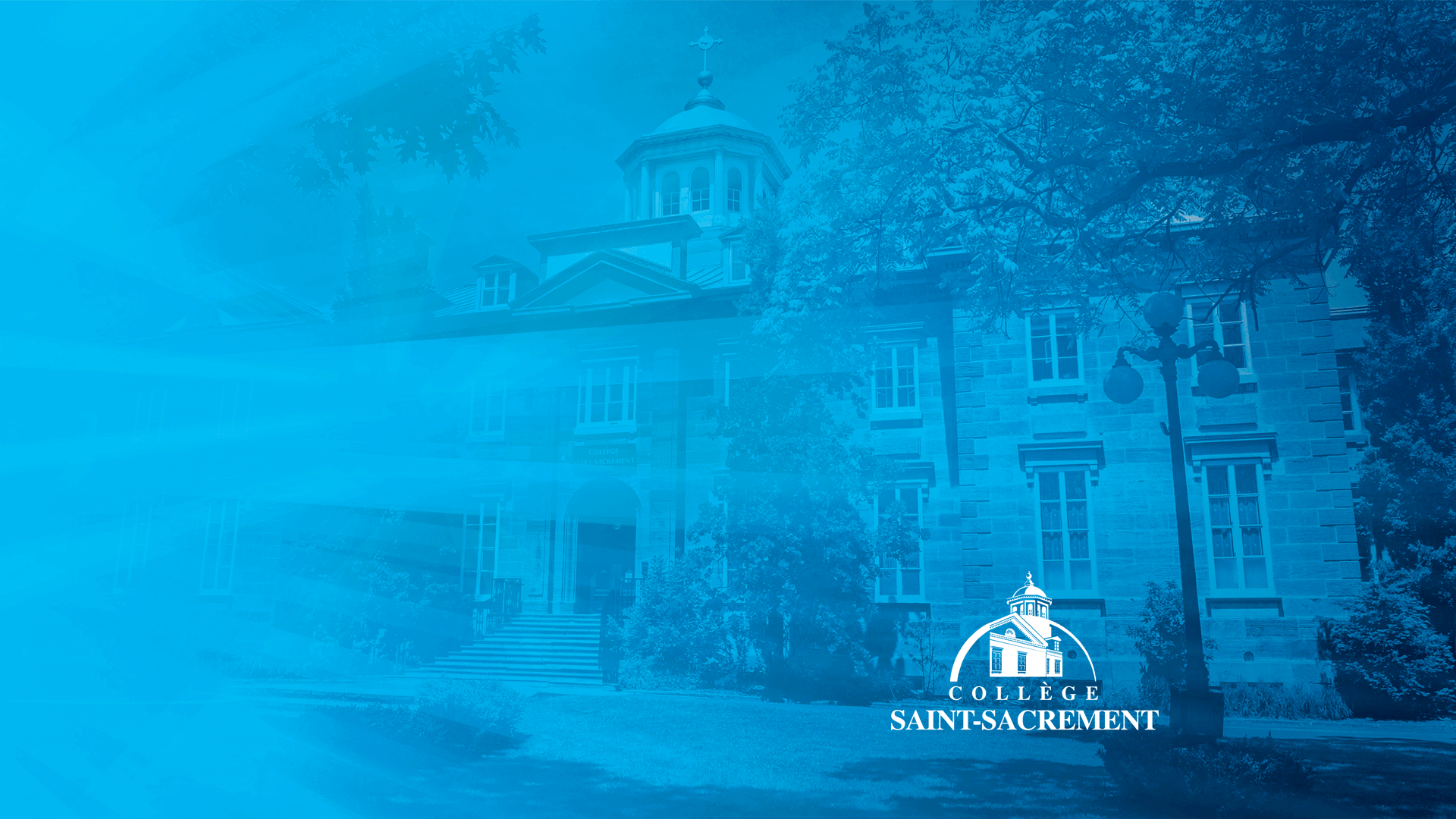 Procédure à suivre pour connecter ton Chromebook personnel sur le réseau sans-fil « CSS-AVEC »
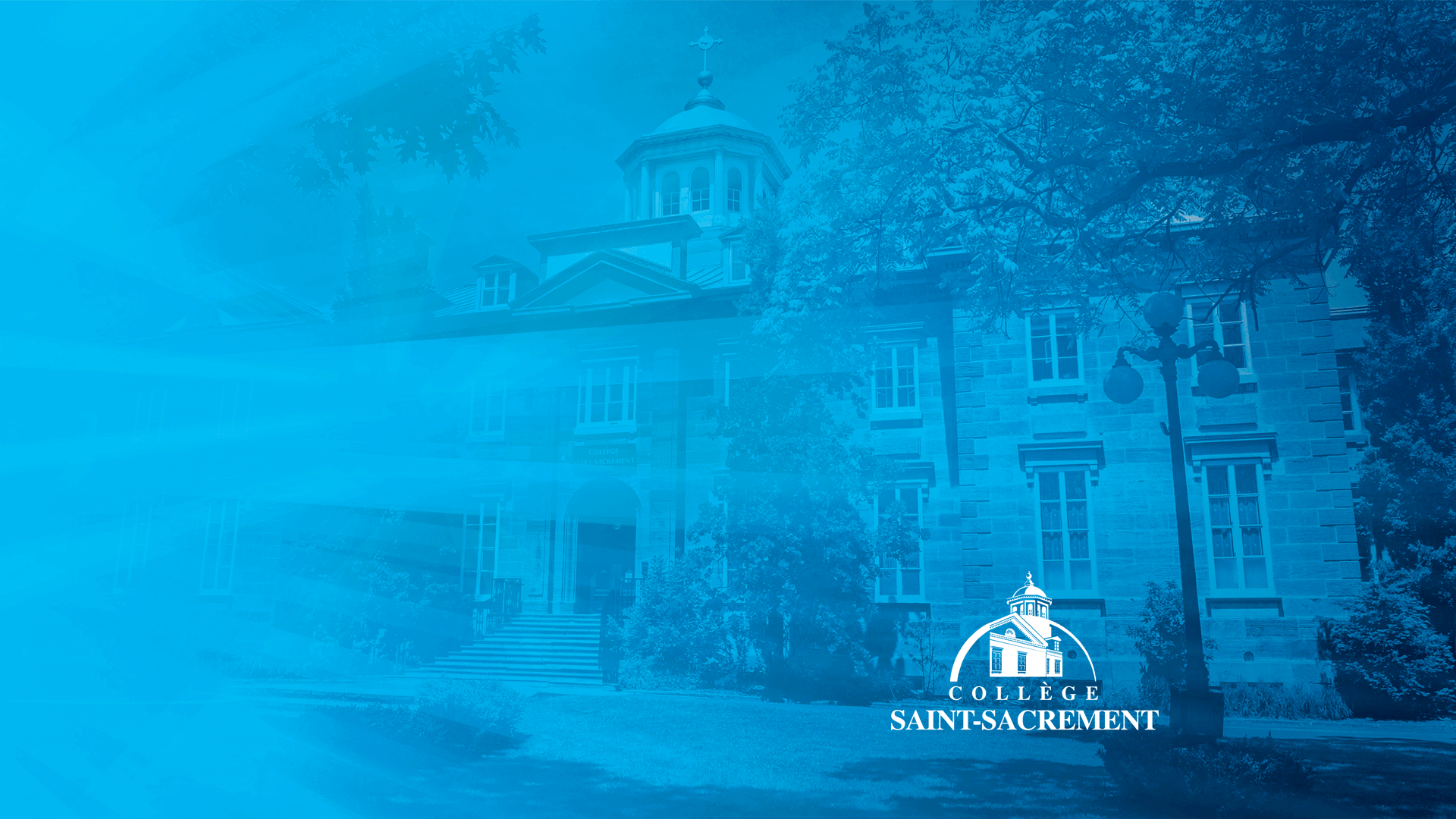 Tu dois être physiquement au collège pour te connecter au réseau sans-fil.
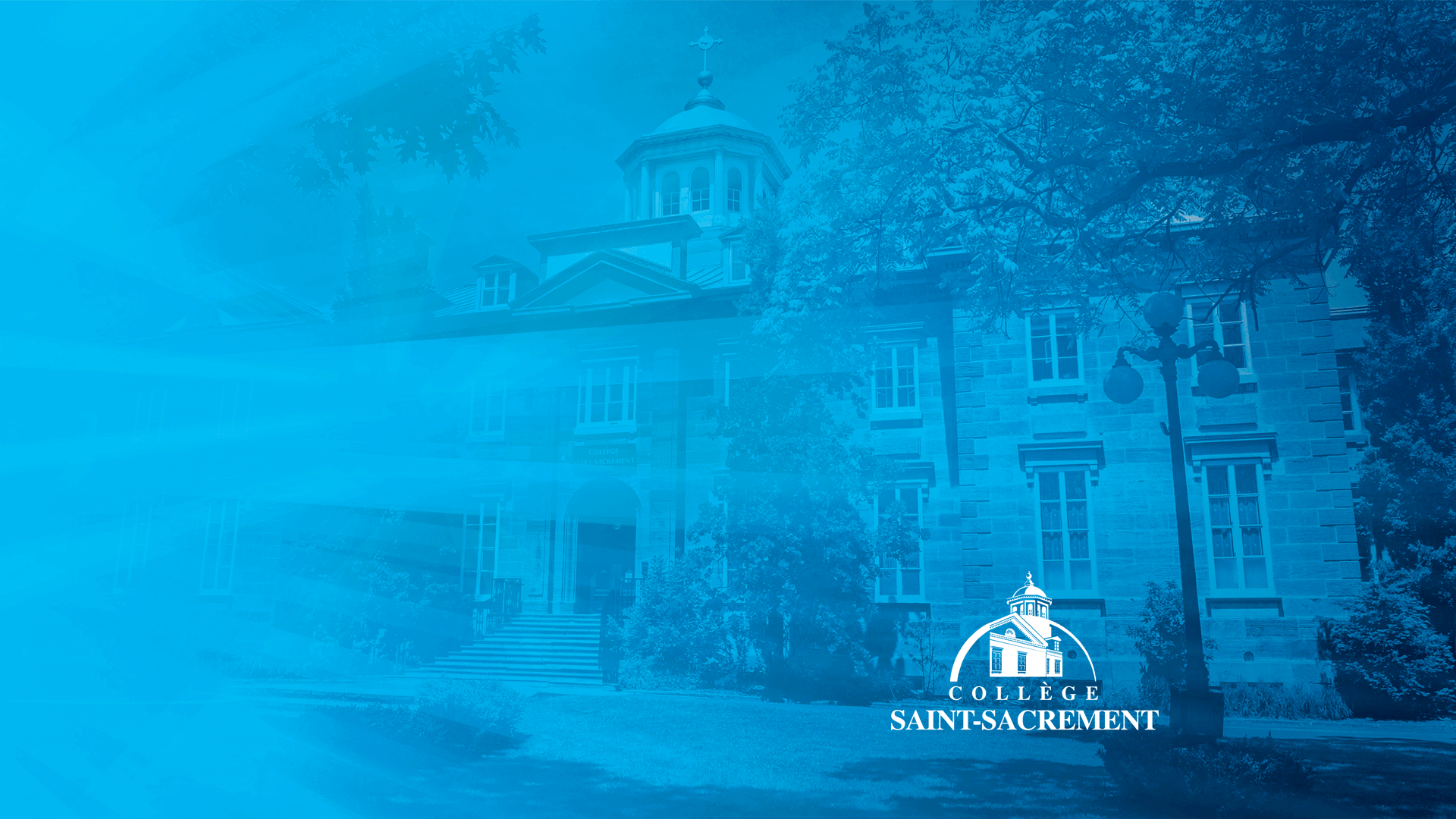 Tu dois cliquer sur l’icône « paramètres rapides » qui est située en bas à droite de ton écran et ensuite,  tu cliques sur la bulle réseau.
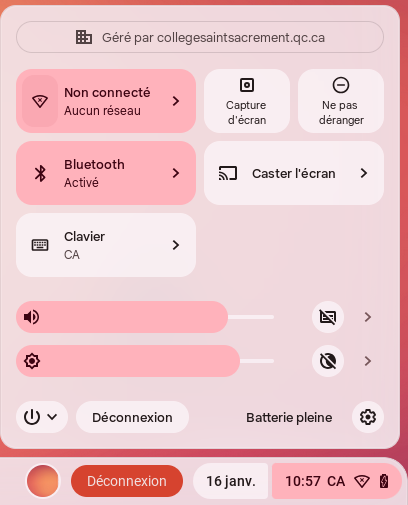 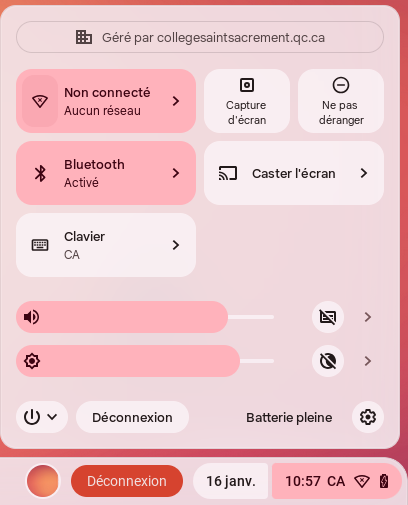 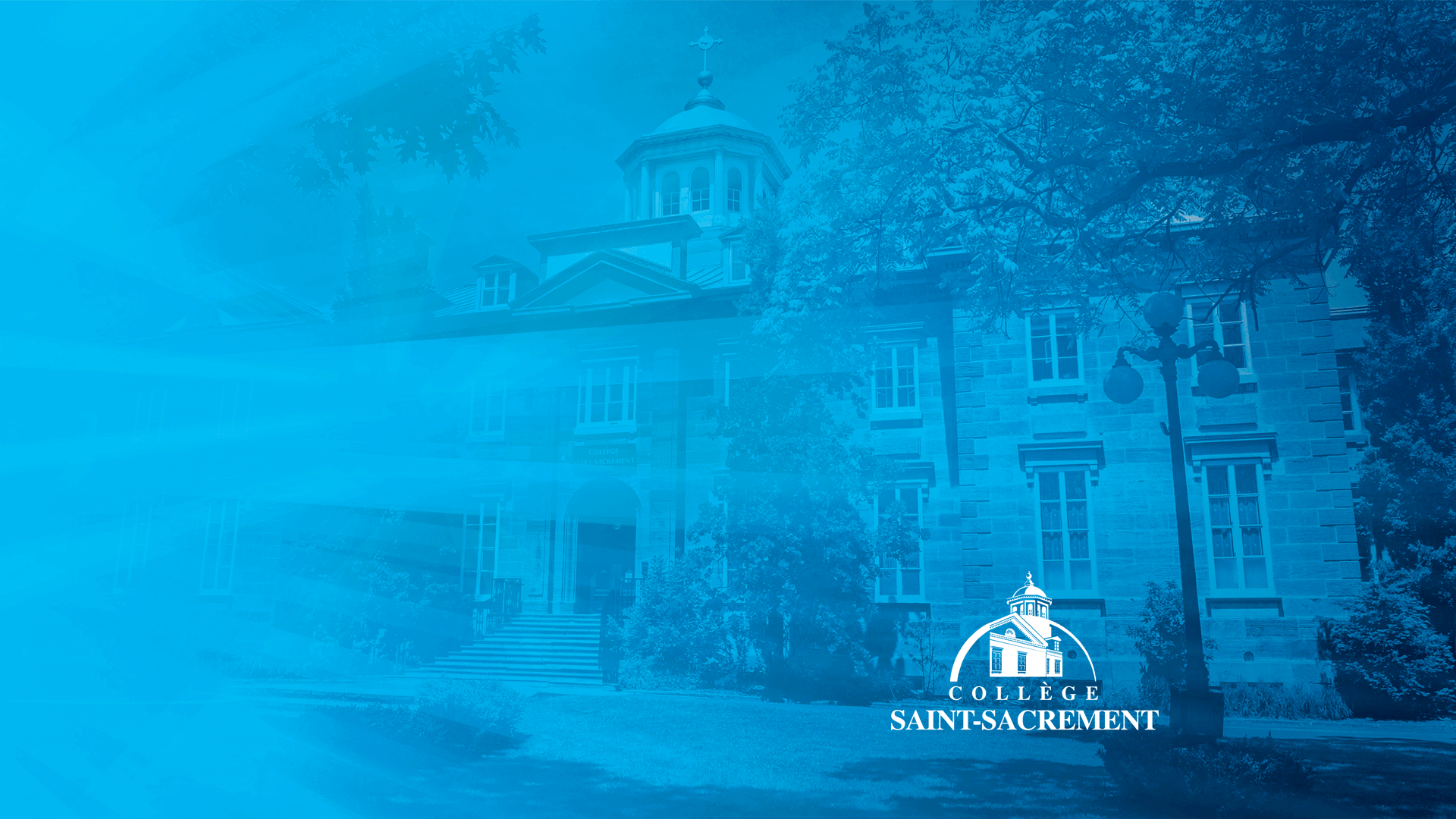 Un menu déroulant apparaitra. Tu dois sélectionner le réseau sans-fil « CSS-AVEC »
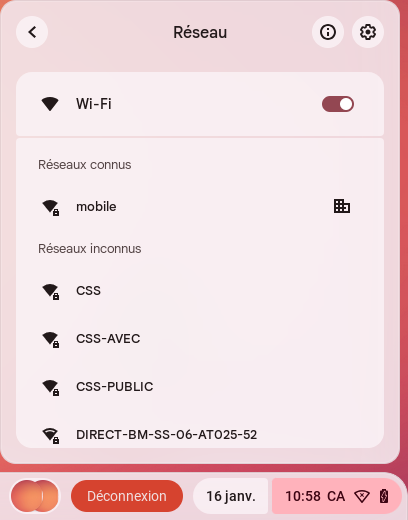 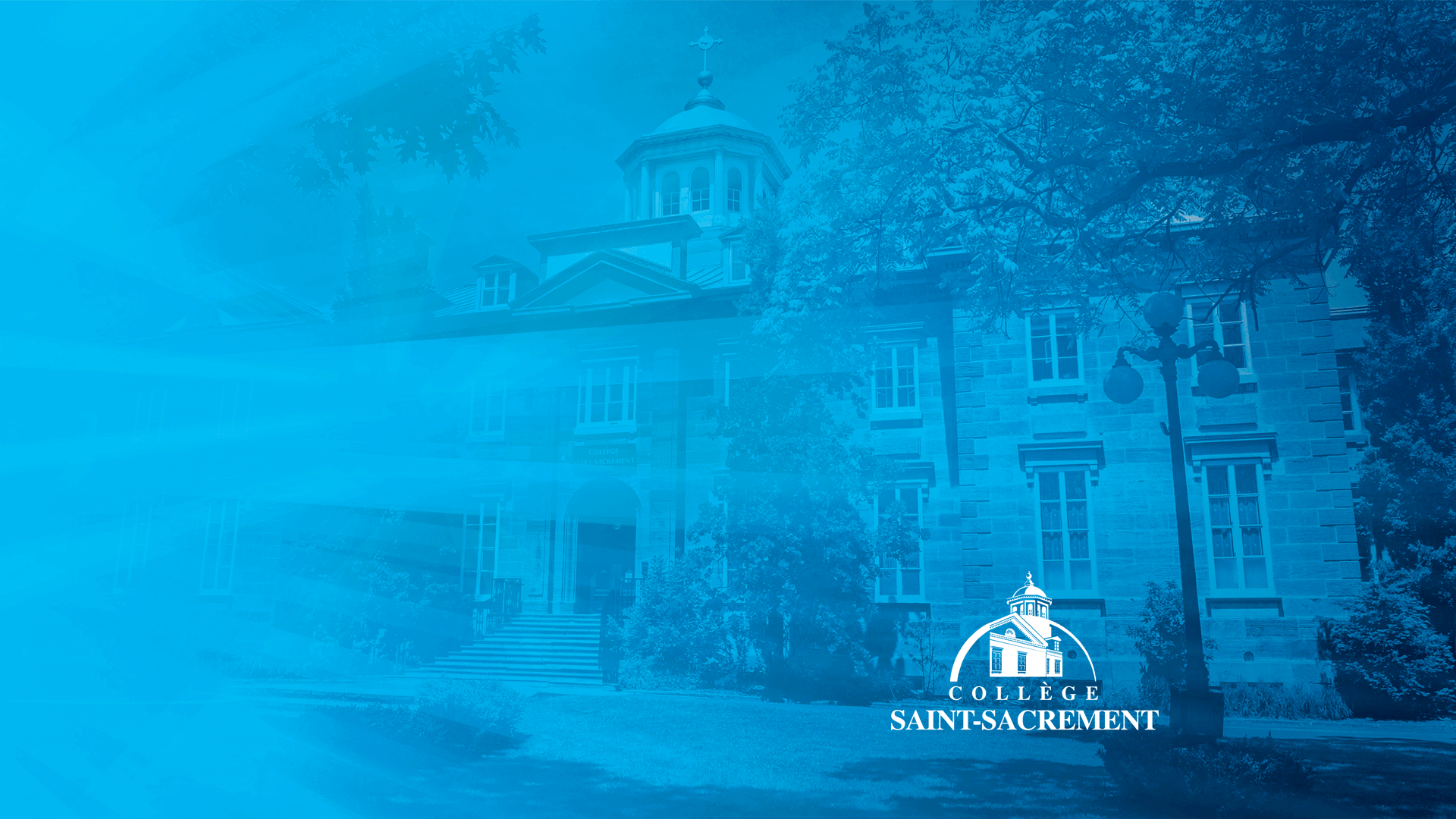 Menu de configuration
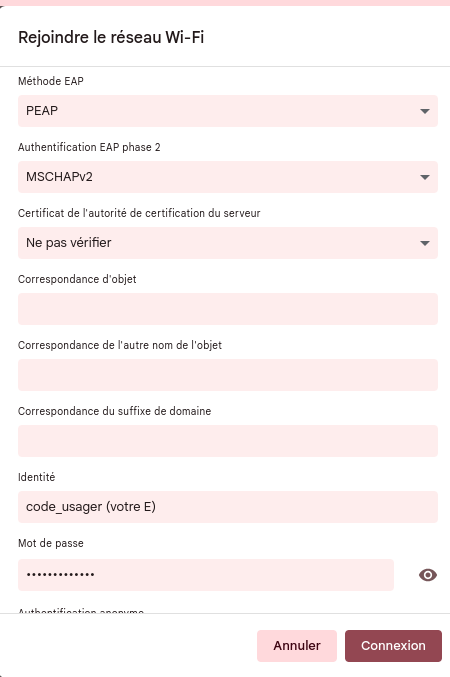 Tu dois changer 3 paramètres à l’aide des menus déroulants :

Au champ Méthode EAP: 
Sélectionne « PEAP »

Au champ Authentification EAP phase 2
Sélectionne « MSCHAPv2 »

Au champ Certificat de l’autorité de certification du serveur
Sélectionne « Ne pas vérifier »

Puis finalement , insère ton code d’usager (exxyyyy) dans le champ « Identité » puis ton mot de passe et clique sur le bouton « Connexion »
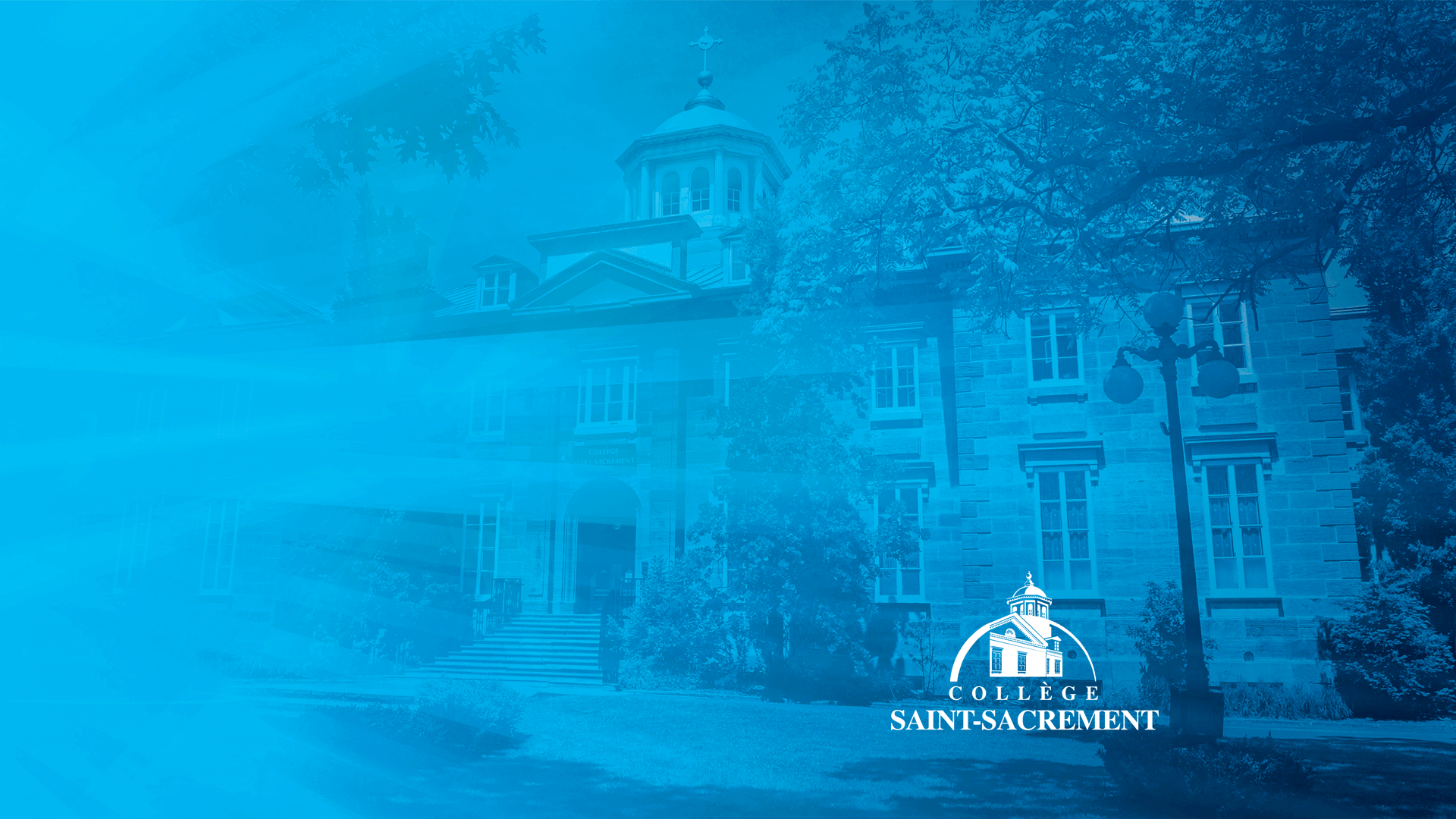 Besoin d’aide ? Viens nous voir au département informatique.